neos &
Optimizing Your
World
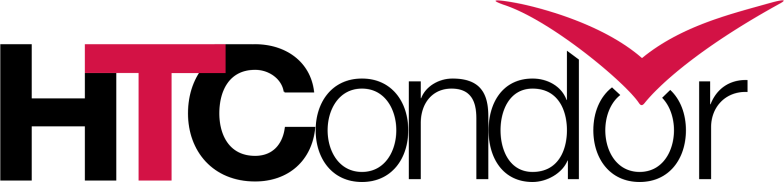 neos: Network-Enabled Optimization System
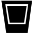 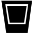 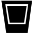 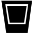 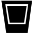 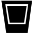 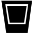 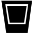 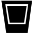 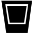 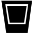 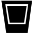 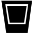 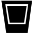 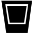 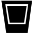 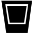 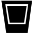 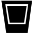 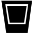 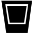 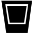 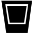 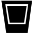 Mathematical Formulation
Maximize ∑j∈Vbjyj−α∗∑(i,j)∈Adijxij
Subject to exiting node on tour ∑(i,j)∈Axij−yi=0,∀i∈V
Subject to entering node on tour ∑(i,j)∈Axij−yi=0,∀j∈V
neos
AMPL Model
set V;set LINKS := {i in V, j in V: i <> j};
param alpha >= 0;param d{LINKS} >= 0;param b{V} >= 0; #default benefit of visiting a barparam c{V} >= 0; # default cost of one drink
param B default 30; # default maximum budget for drinks
http://www.neos-guide.org/content/bar-crawl-optimization
neos & HTCondor
neos Workflow
bco
co
cp
go
kestrel
lno
lp
milp
minco
miocp
nco
ndo
sdp
sio
slp
socp
uco
AlphaECP
ASA
BARON 
BDMLP
BiqMac
BLMVM
bnbs
Bonmin
bpmpd
Cbc
Clp
concorde
CONDOR
CONOPT 
Couenne 
CPLEX
csdp
ddsip
DICOPT 
Domino
DSDP
feaspump 
FilMINT 
filter
filterMPEC
Gurobi 
icos 
Ipopt 
KNITRO 
LANCELOT 
L-BFGS-B 
LINDOGlobal
LOQO
LRAMBO
MILES
MINLP 
MINOS 
MINTO 
MOSEK
MUSCOD-II
NLPEC
NMTR
nsips 
OOQP
PATH 
PATHNLP
PENBMI
PENSDP
PGAPack
proxy
PSwarm 
QSopt_EX
RELAX4
SBB
scip 
SD
SDPA
SDPLR
SDPT3
SeDuMi
SNOPT 
SYMPHONY
TRON
XpressMP
Solver Names
Optimization Job
neos
Results
Browser
Web
Solver Pool
at UW-Madison
Email
Email
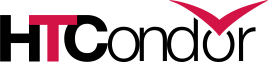 AMPL
C
CPLEX
Fortran
GAMS
jpg
LP
MATLAB_BINARY
MOSEL
MPS
OSIL
RELAX4
SDPA
SDPLR
SMPS
SPARSE
SPARSE_SDPA
TSP
ZIMPL
Solver Inputs
Custom
XMLRPC
Off-Site Solvers
Argonne National Lab 
Arizona State University
University of Klagenfurt
University of Minho
Solver Categories
Kestrel
(AMPL or GAMS)
Jobs Per Month
neos & HTCondor
Our               Pool
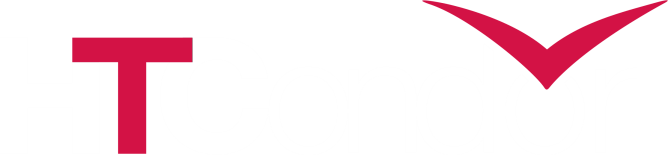 Rackmount Dell Servers running RedHat
Managed via puppet: http://puppet.com/
Usage Reports in Ganglia: http://ganglia.info/
1 Central Manager
1 Submit Node
5 Execute Nodes with specialized solvers
neos & HTCondor
Started Homegrown
neos


Which Solver?
ASU
scip
Incoming
Solver Pool
at UW-Madison
(March 2014)
neos


Queue
CPLEX
neos Solver-1
CPLEX
CPLEX
CPLEX
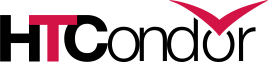 neos Solver-2
neos & HTCondor
Problems                 Solves
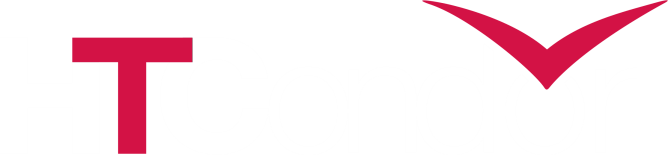 Resource Allocation
3G memory per job
8 hour maximum
1-4 cores dependent on solver
Adjust priority by length of job
Rapid solver additions with load balancing
New node has over 2x CPU and memory
Smaller servers were overloaded
# Original – don’t overload one by one
# APPEND_RANK = ( -1 * TARGET.TotalLoadAvg )

# Updated (slightly overloads largest)
APPEND_RANK = (TARGET.TotalCpus – TARGET.TotalLoadAvg)
neos & HTCondor
User Authentication
Wishlist
Provide additional resources and priority to some
Allow users to track, easily access jobs
Better analytics, tracking, problem resolution
Monetize?
Integrated                      user authentication code
Name, Username, Password, Email
LDAP, MySQL backend
PHP/JavaScript handler headers on existing pages
Server hooks to connect user to job, give priority
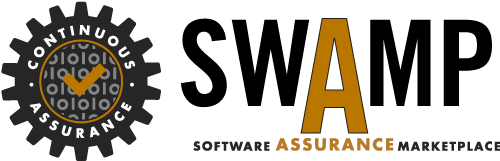 neos & HTCondor
Solutions andDiminishing Returns
8 hour job limit
Partial Results have value
neos & HTCondor
Problem: Partial Results
Streaming results
Only on stdout, stderr
Doesn’t pass files created by solvers

Spool on evict
Undocumented debugging option for evicted jobs
Didn’t work through multiple HTCondor version updates

Transfer Output
First solution of Research Computing Facilitators
Works!
stream_output = true
stream_error = true
SpoolOnEvict = true
when_to_transfer_output = ON_EXIT_OR_EVICT
want_graceful_removal = true
+SpoolOnEvict = false
neos & HTCondor
Ongoing Projects
HTCondor
Migrate to Python bindings
Tie                  job to neos job
General
Adding Authenticated User to XMLRPC
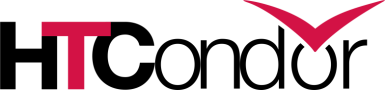 neos & HTCondor
Acknowledgements
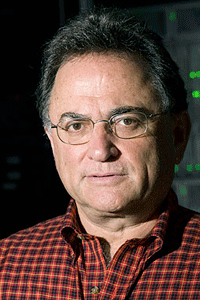 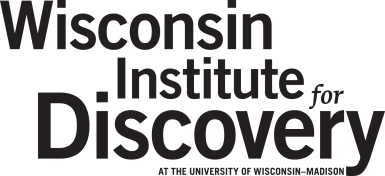 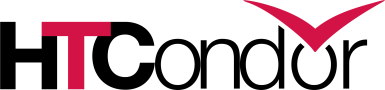 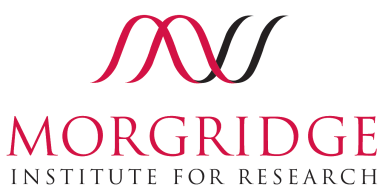 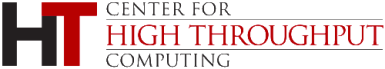 http://www.neos-guide.org/content/domino-art
neos & HTCondor